教學對象： 國中七年級(上學期)
單元名稱： 反毒說書人
設計者    ： 崇倫國民中學商永齡主任
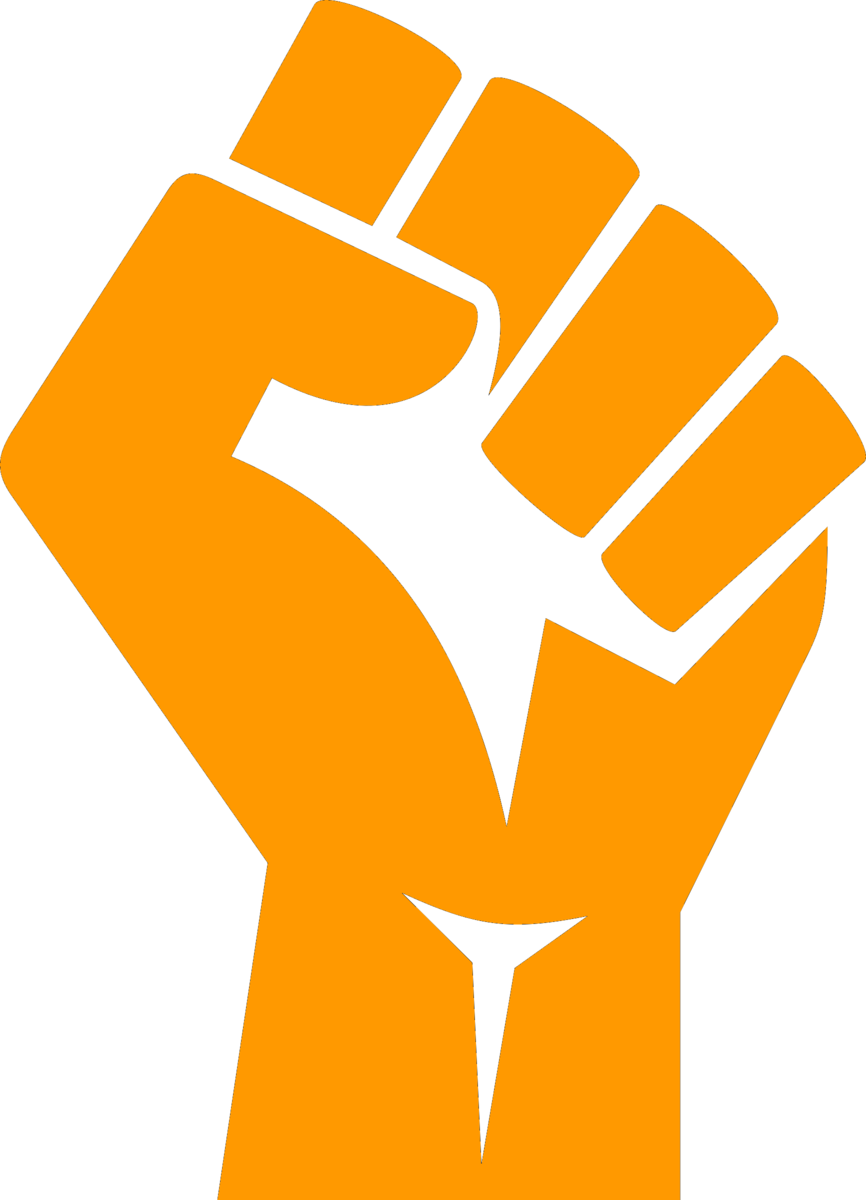 防毒守門員
志工家長入班宣導教材開發計畫
反毒說書人
單元名稱
國中七年級學生
教學對象
學習目標
透過圖板題目的解讀活動，增加對生活中潛藏毒害的情境認識。
透過卡片的選擇活動，提升自我覺察的能力與對人我差異的理解。
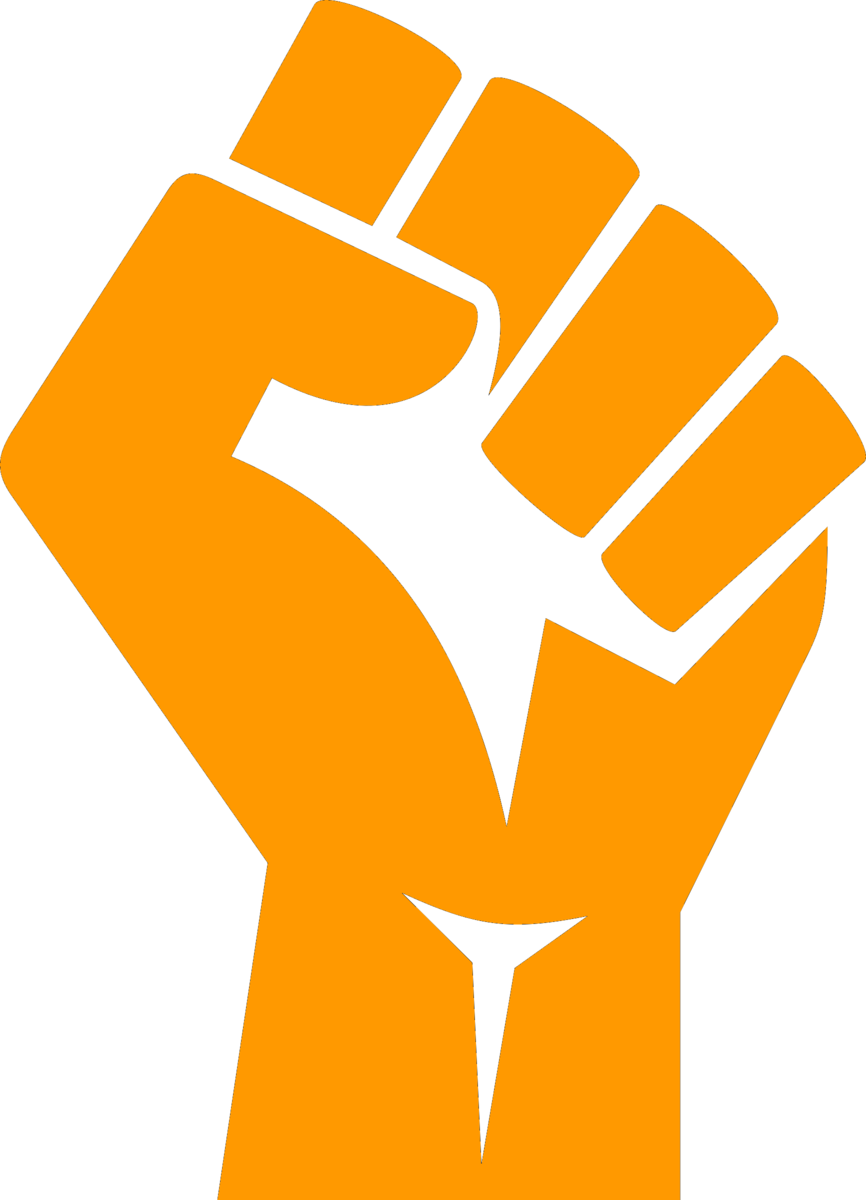 防毒守門員
志工家長入班宣導教材開發計畫
以桌遊(遊戲化)方式進行特定情境下人我感受的體驗

社會領域公民部分:人我觀察與互動
設計理念
教學連結
一、課前請同學先分為五組，每組約4~6人
二、教師說明活動進行方式，並發給每組教具包
三、利用示範與活動流程卡確認活動進行的步驟
四、進行分組活動，觀察人我表達與感受的差異
五、透過提問，結合活動後的省思，讓學習者更能學習同理心與重視人際互動。
活動簡述
開場提問
有玩過桌遊的舉手?
規則說明與示範
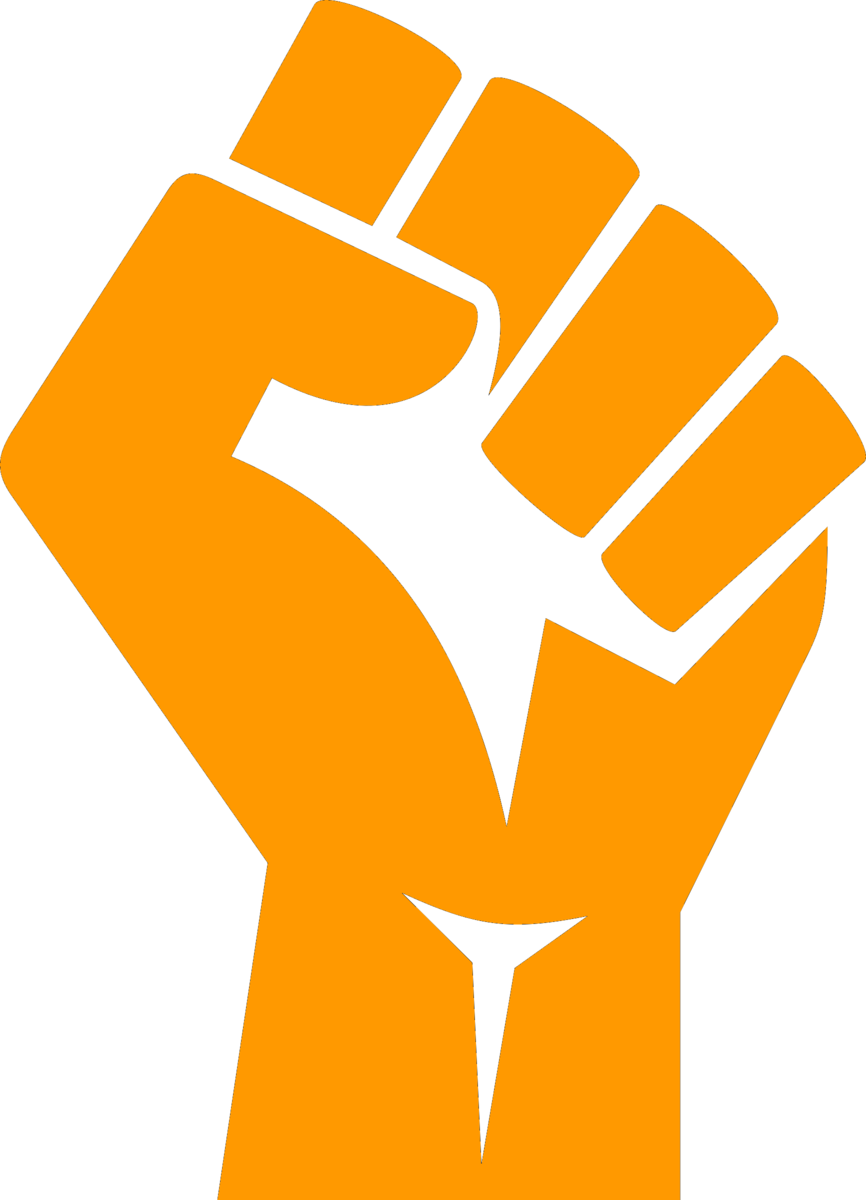 反毒情境卡
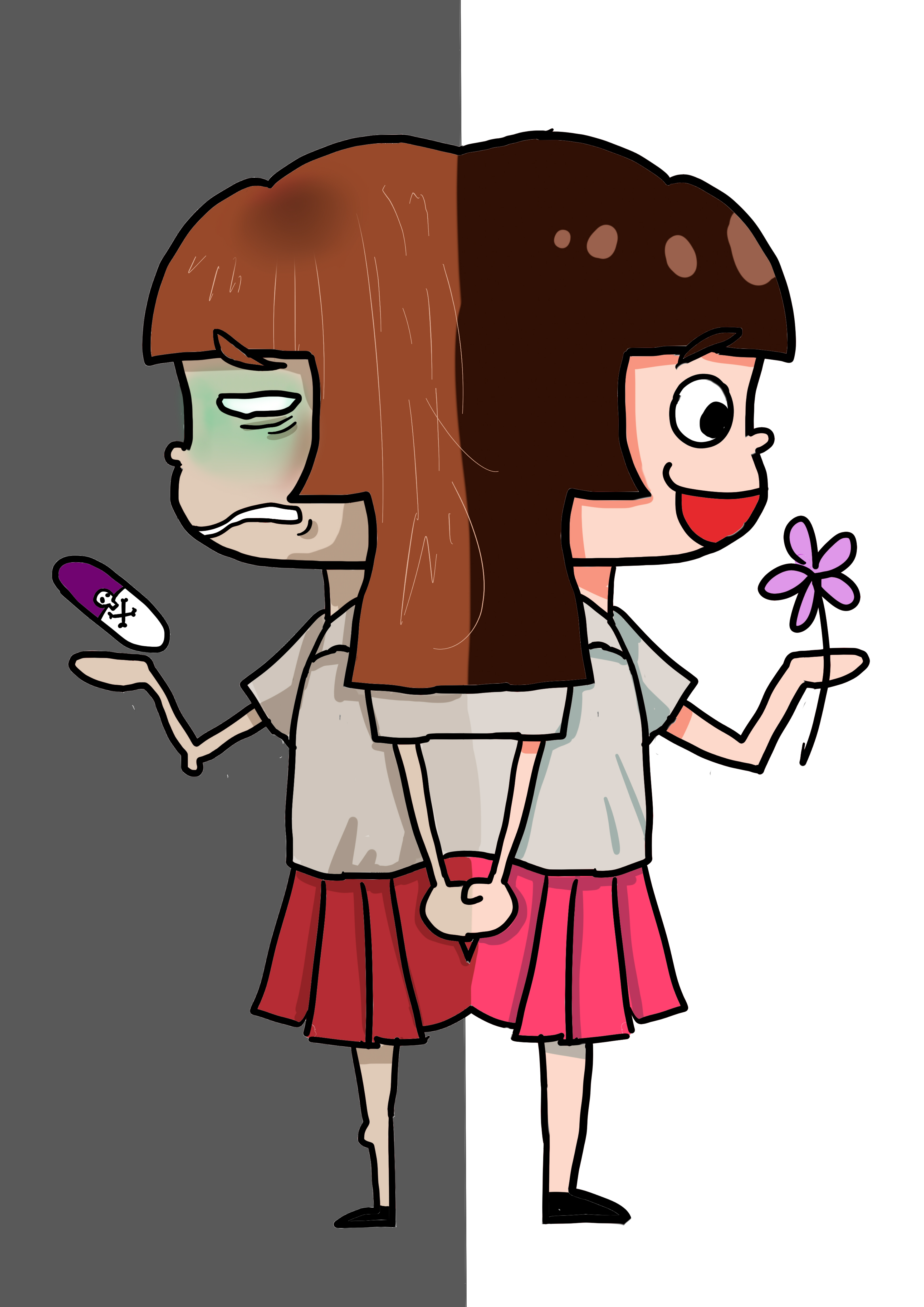 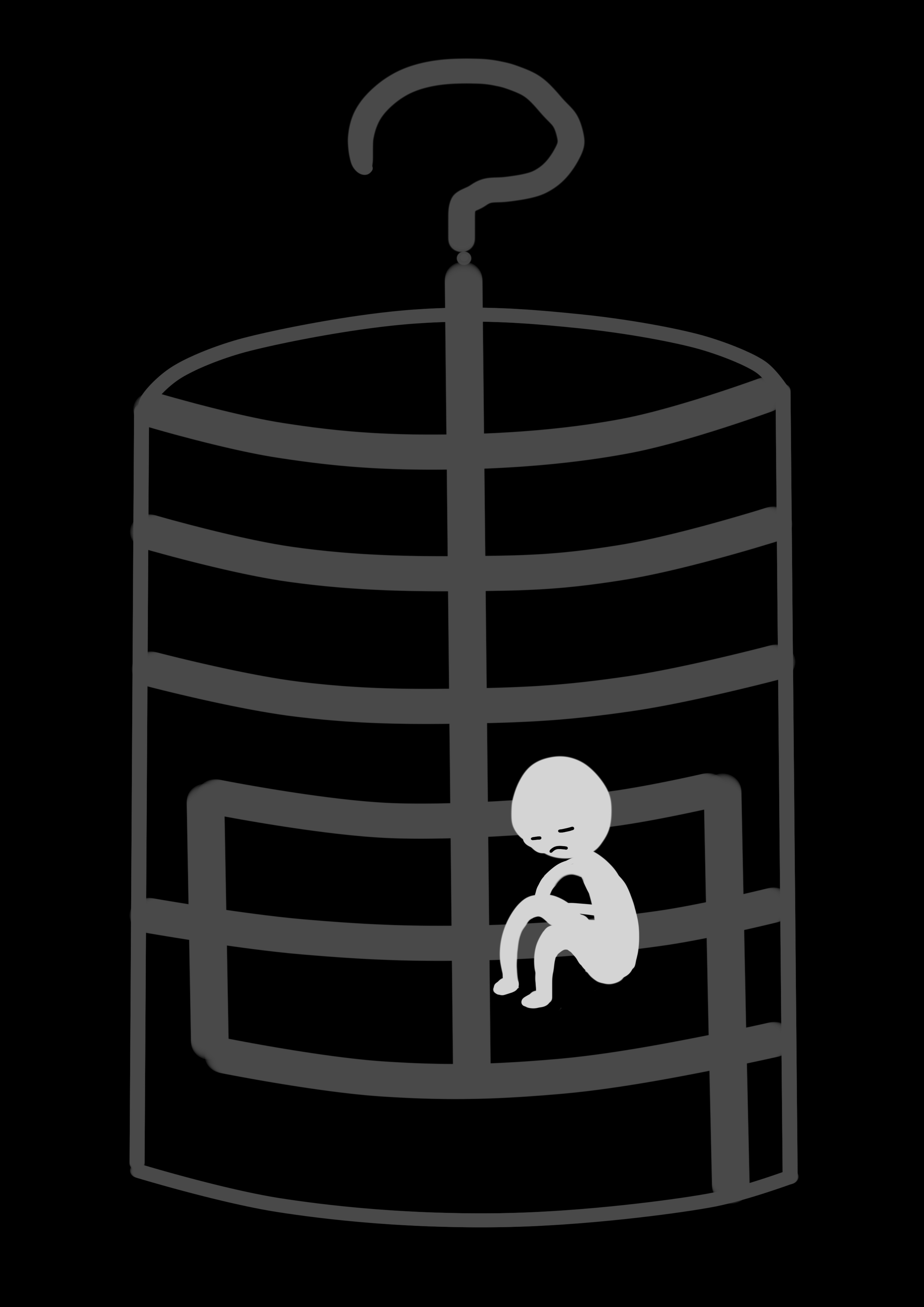 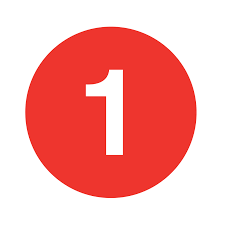 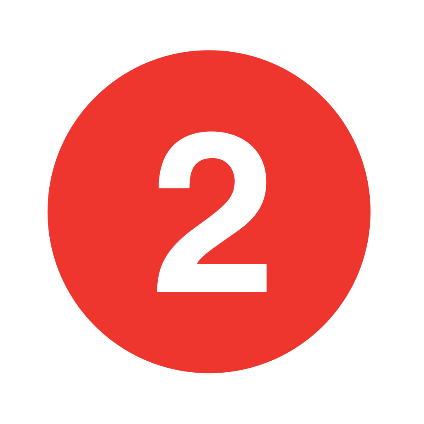 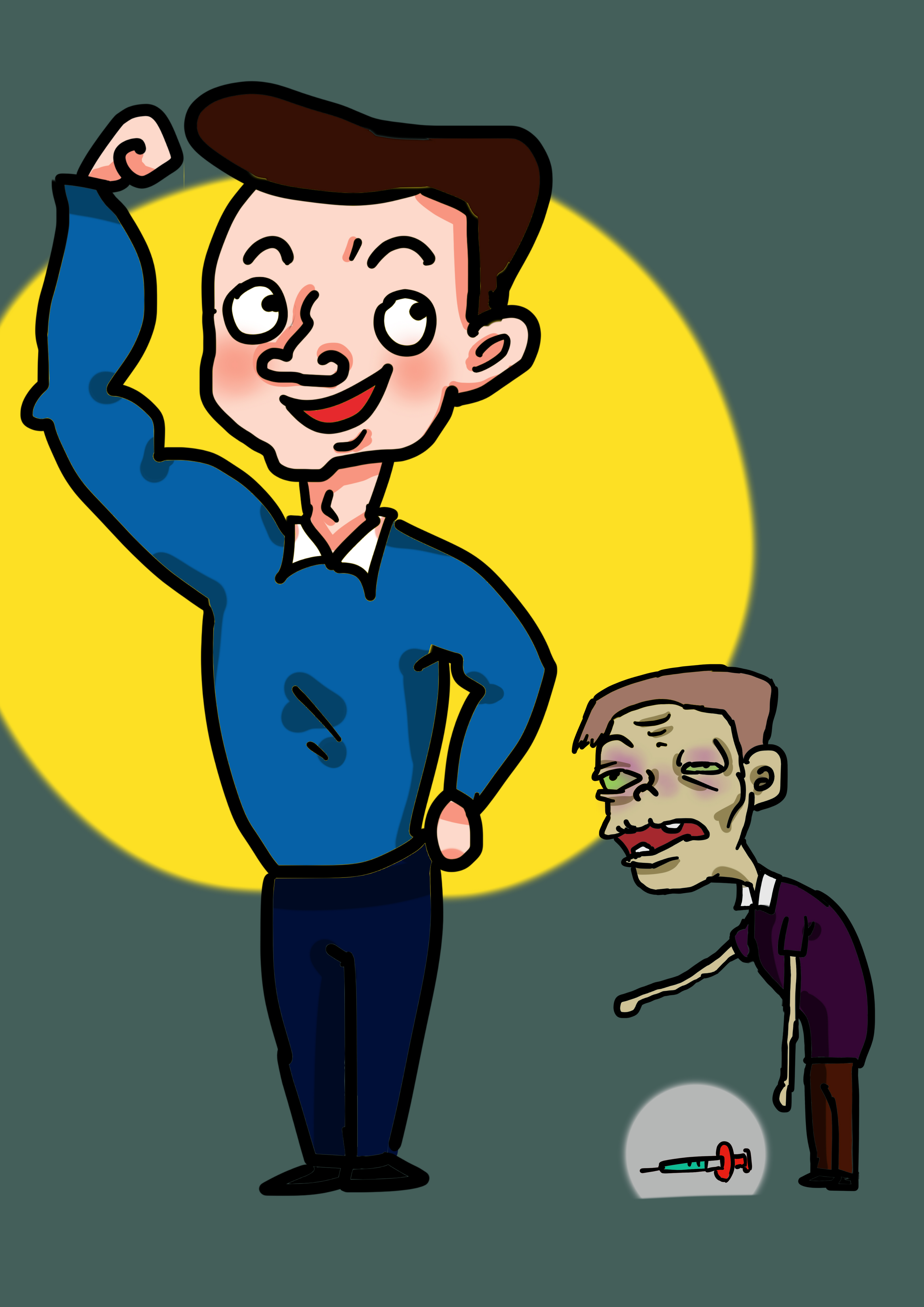 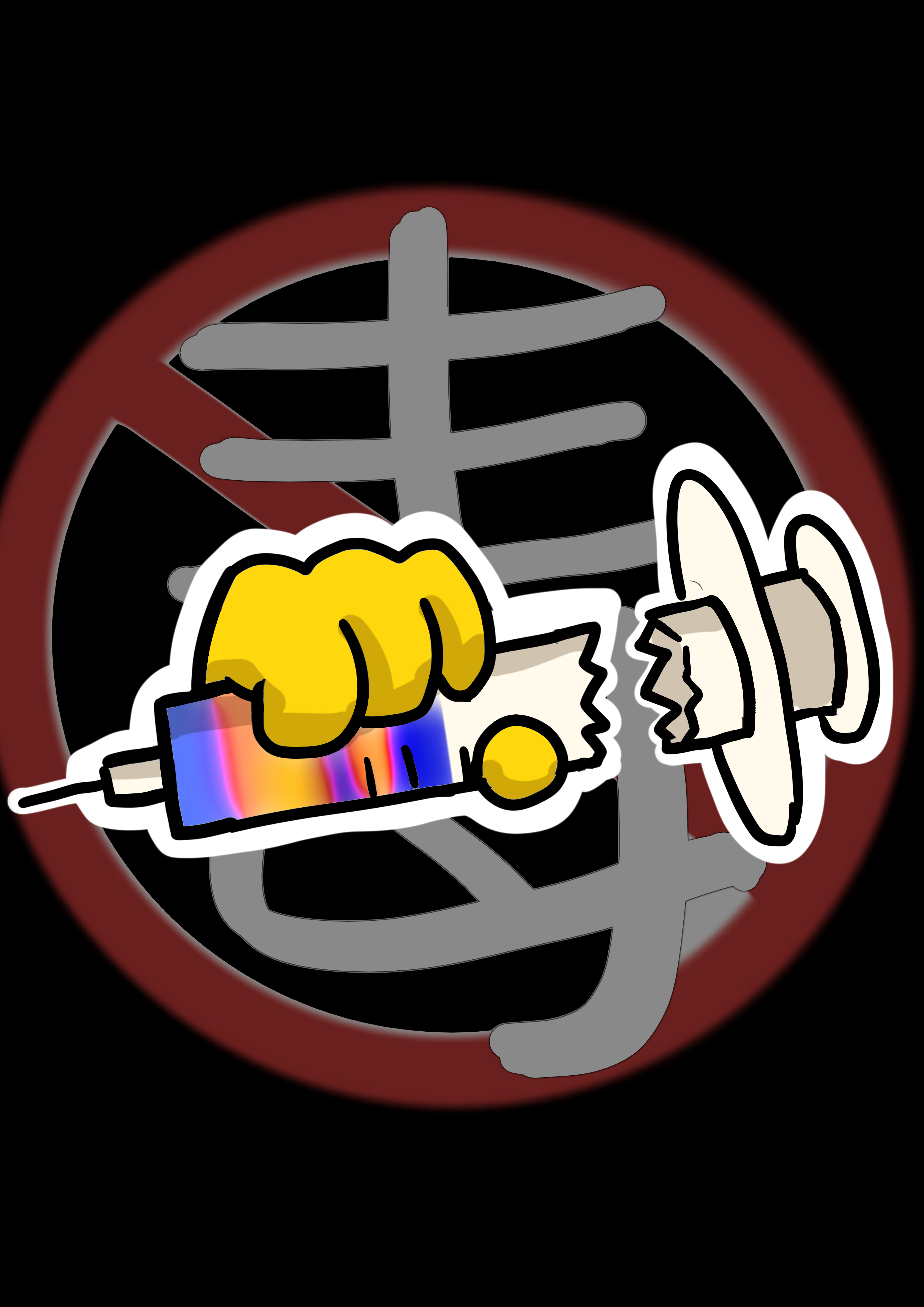 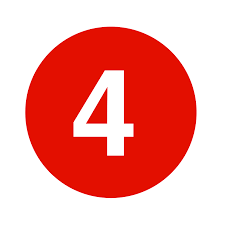 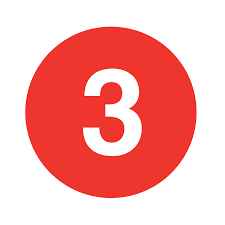 反毒情境卡
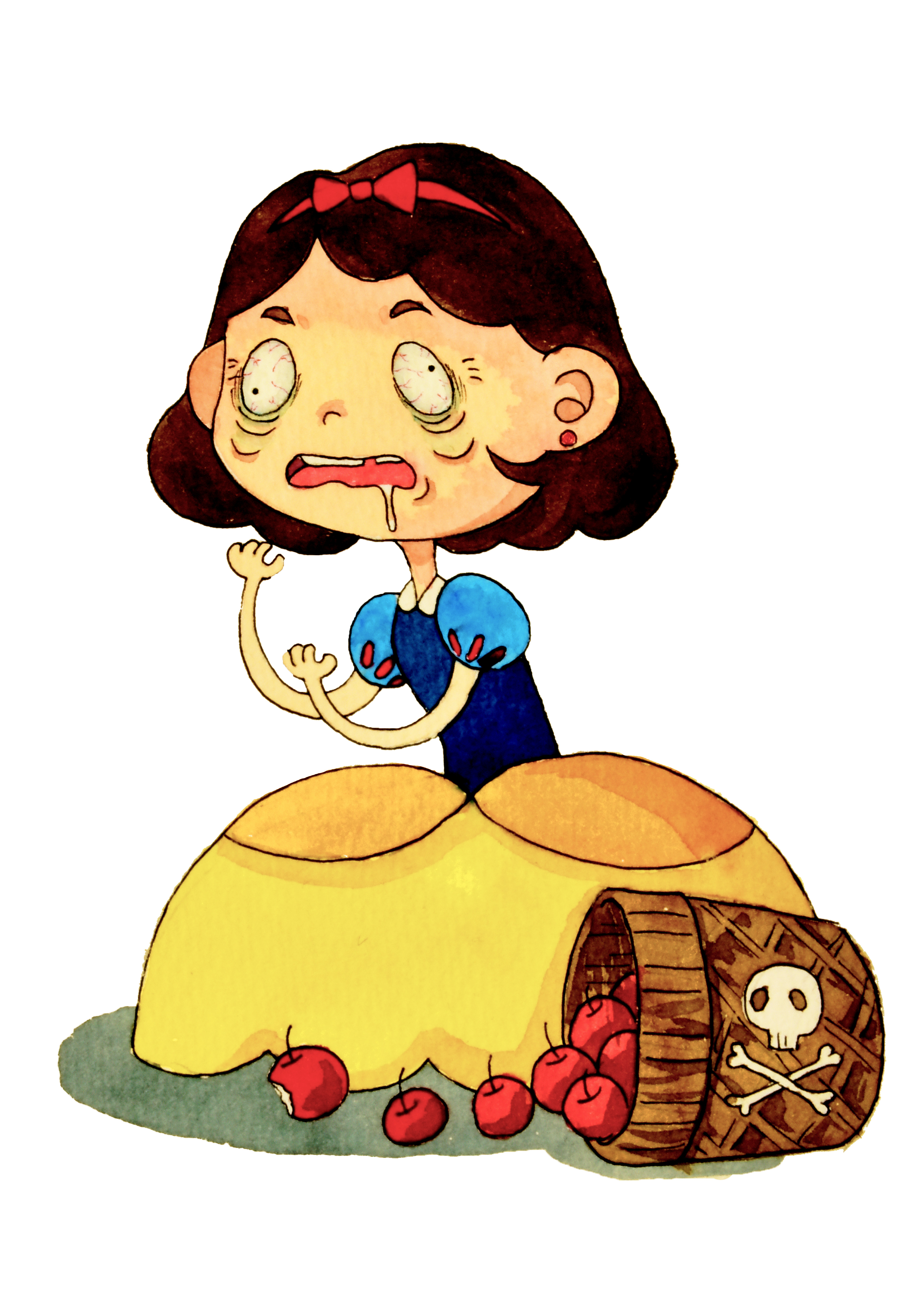 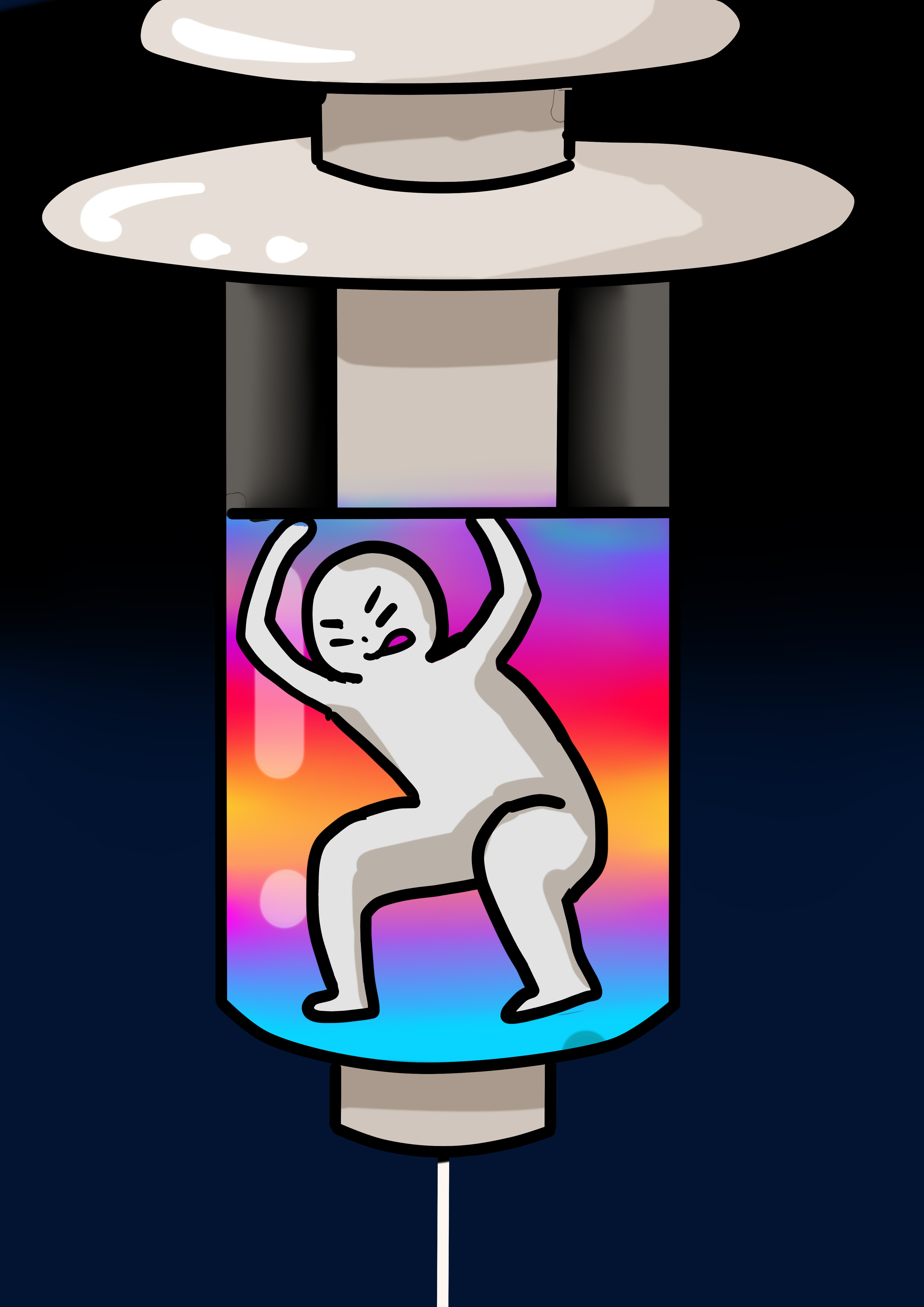 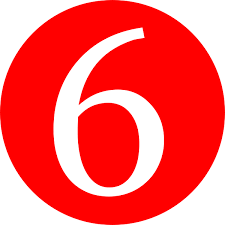 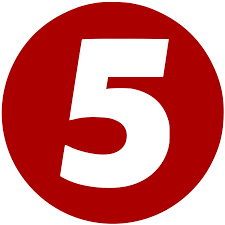 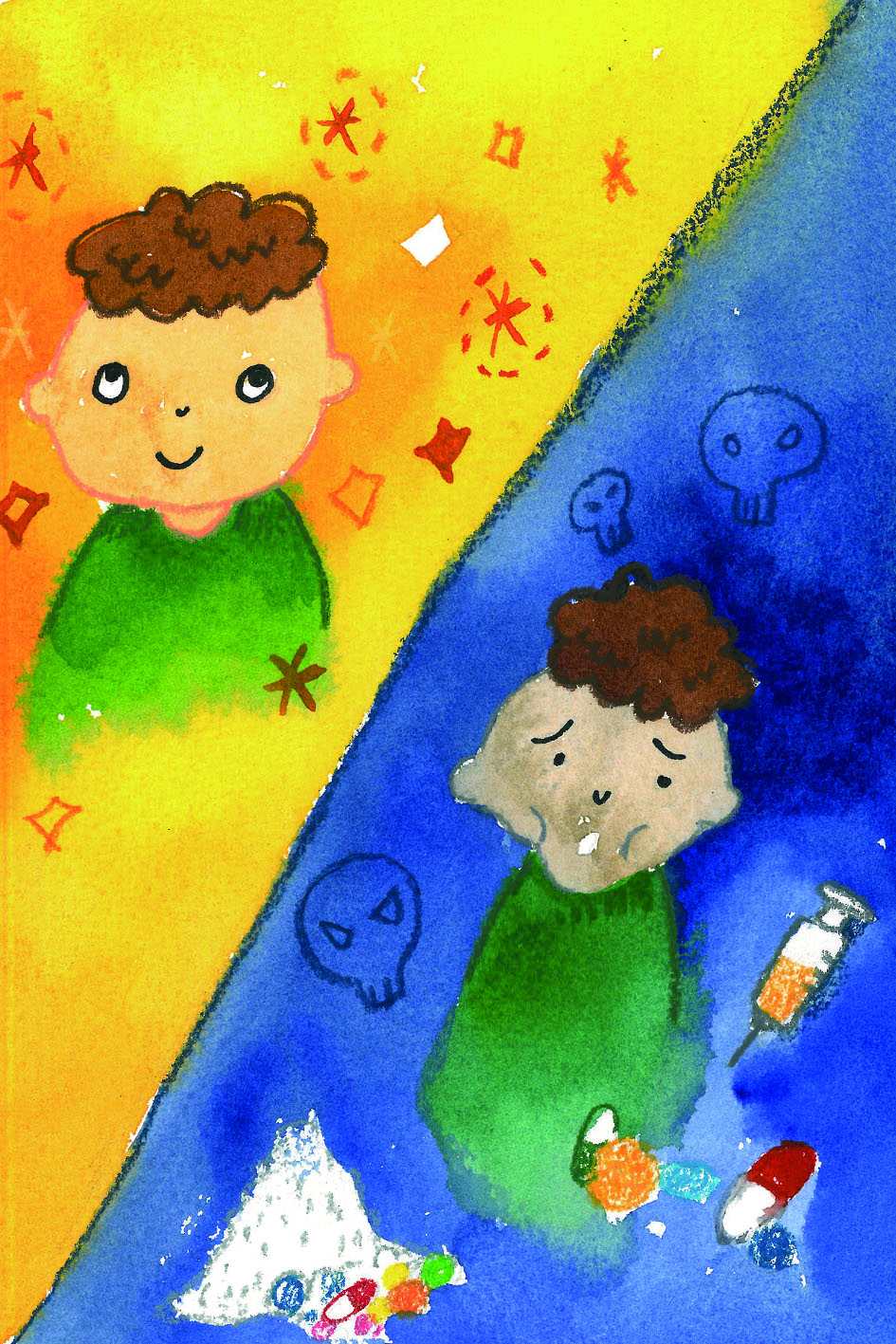 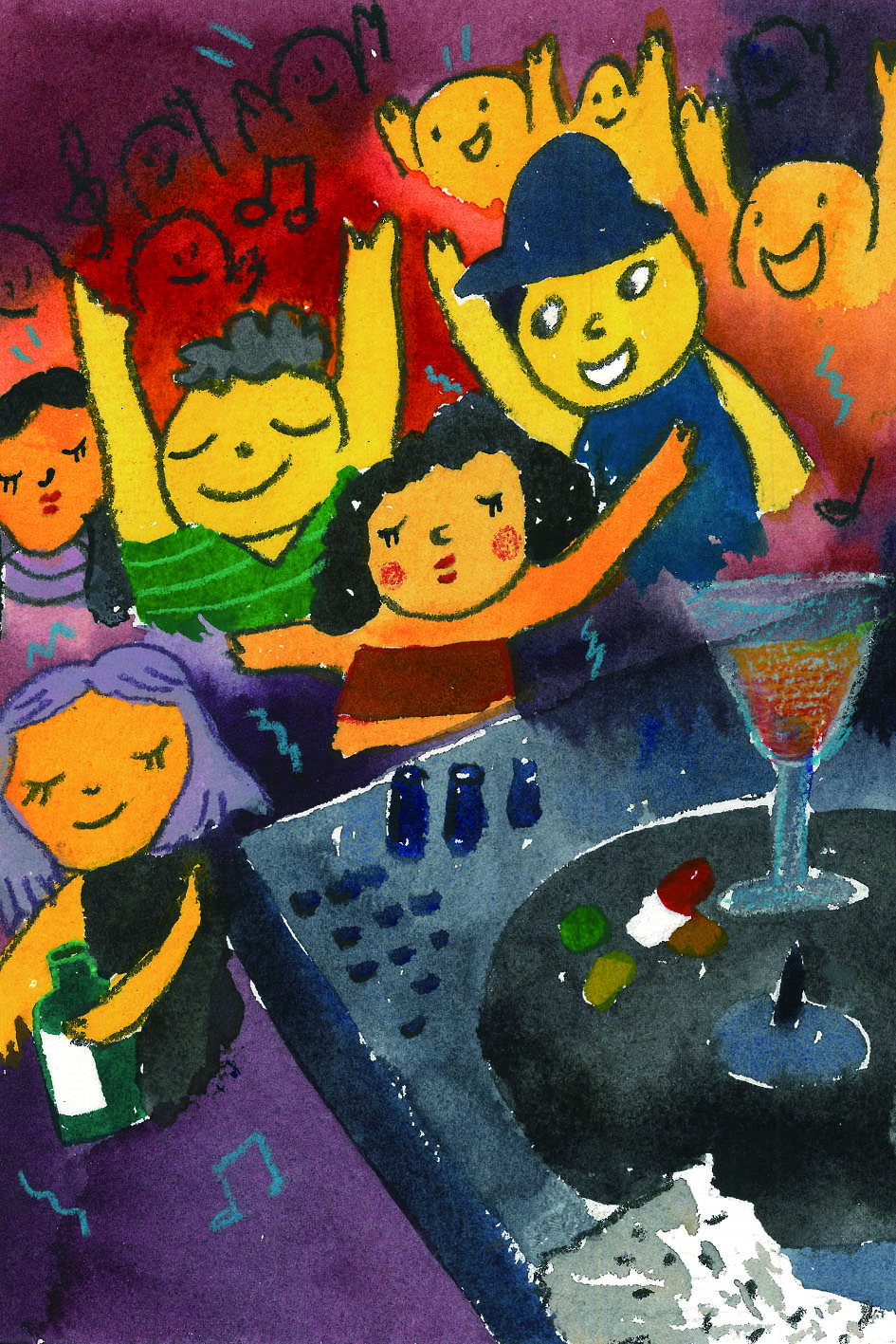 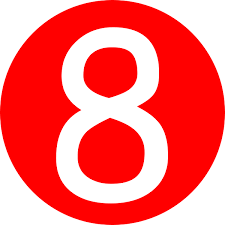 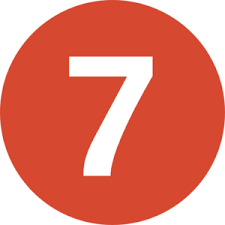 反毒情境卡
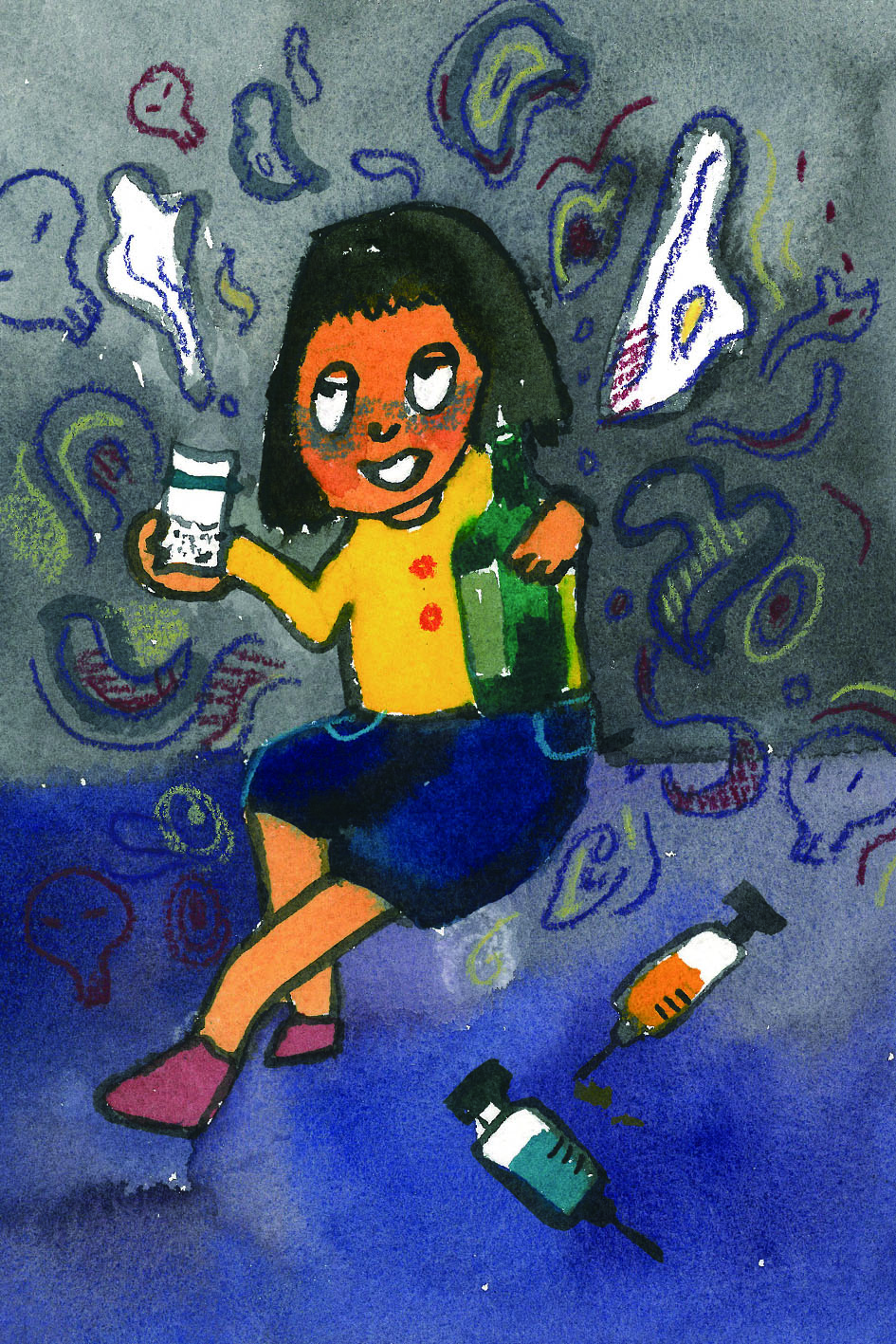 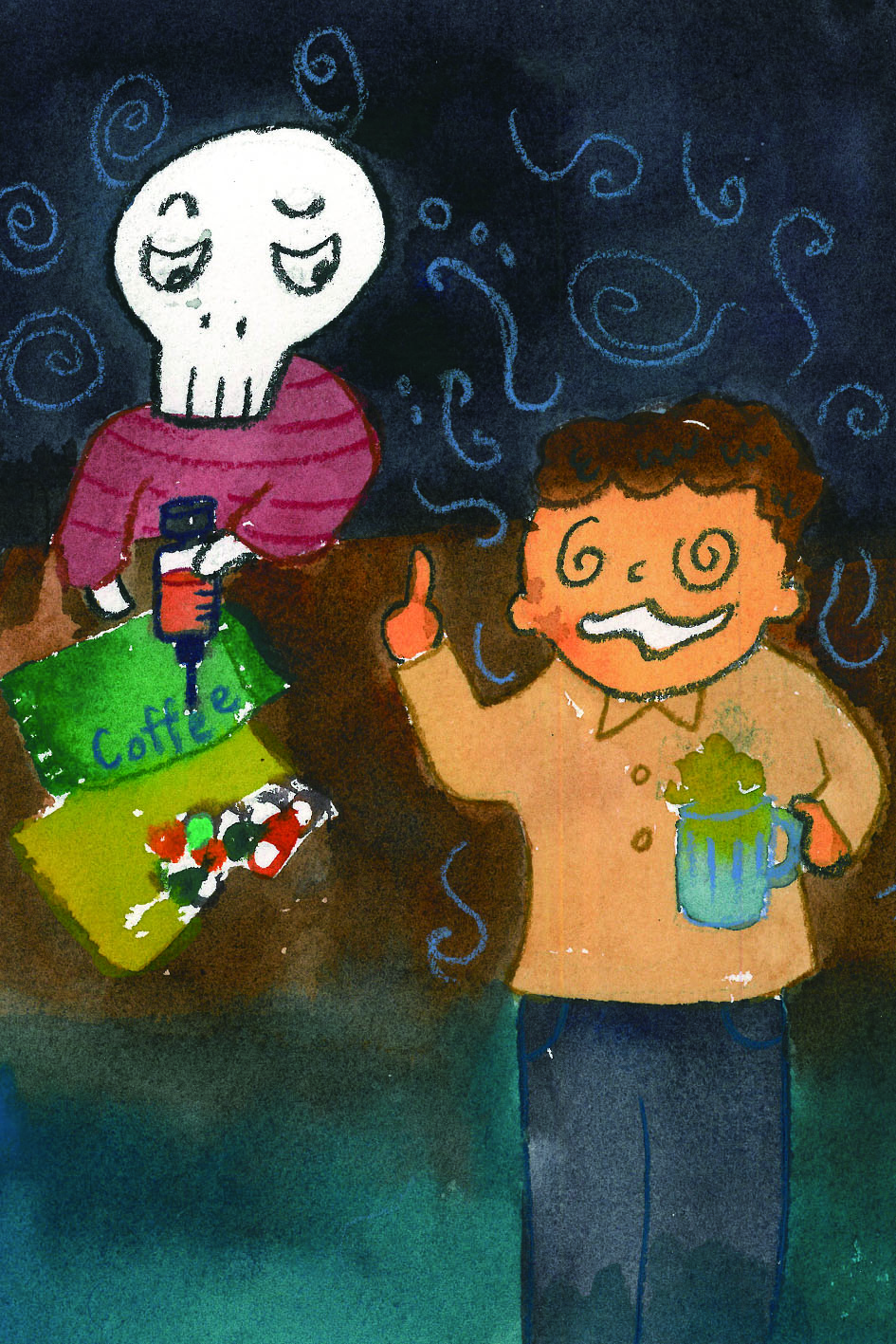 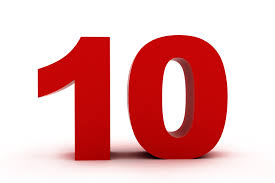 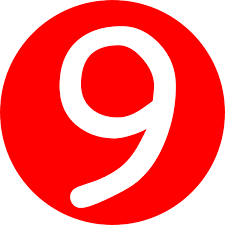 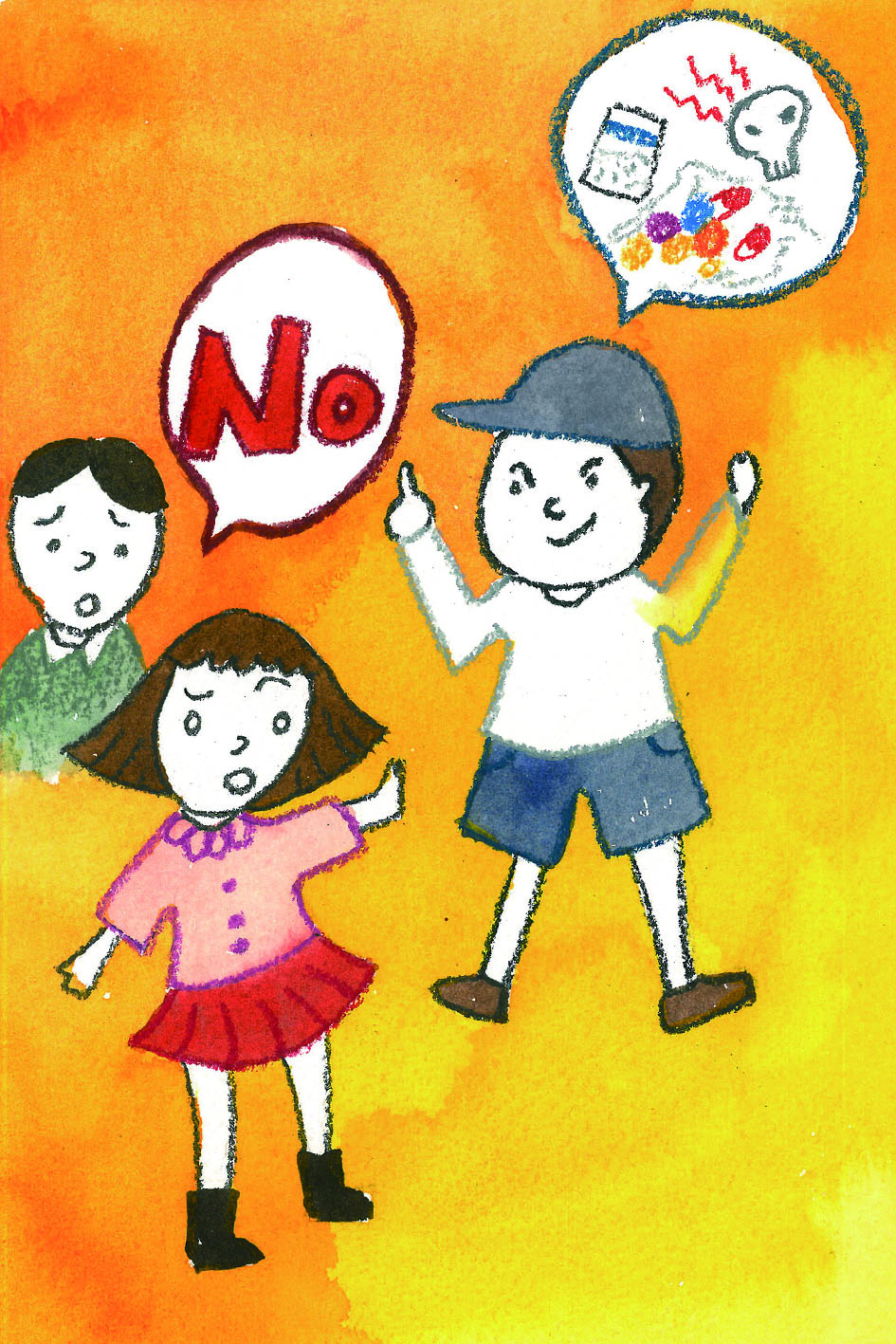 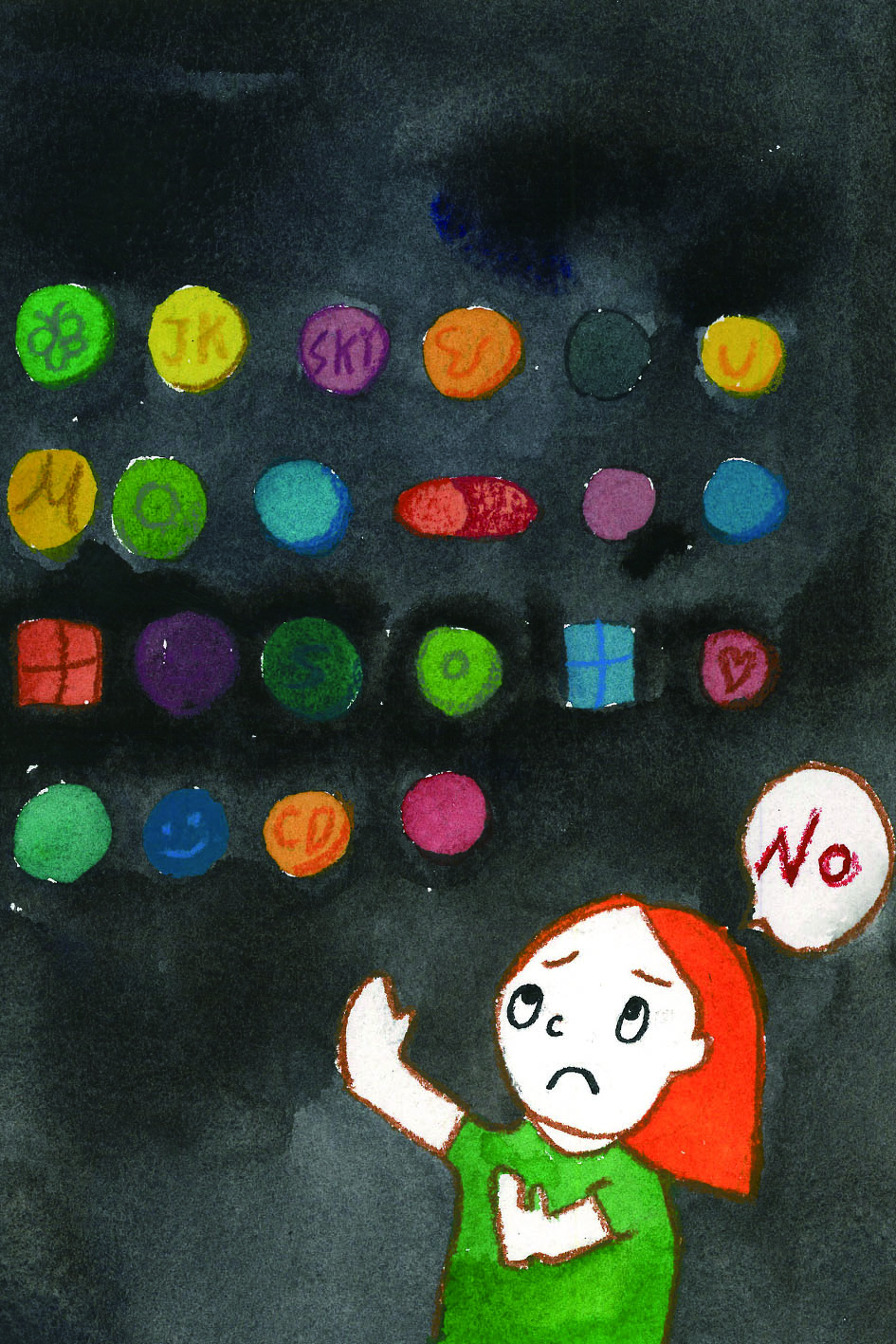 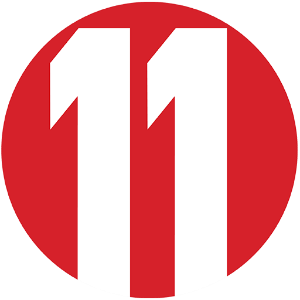 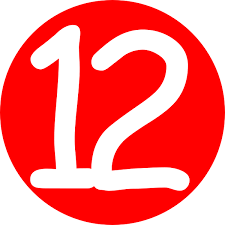 反毒情境卡
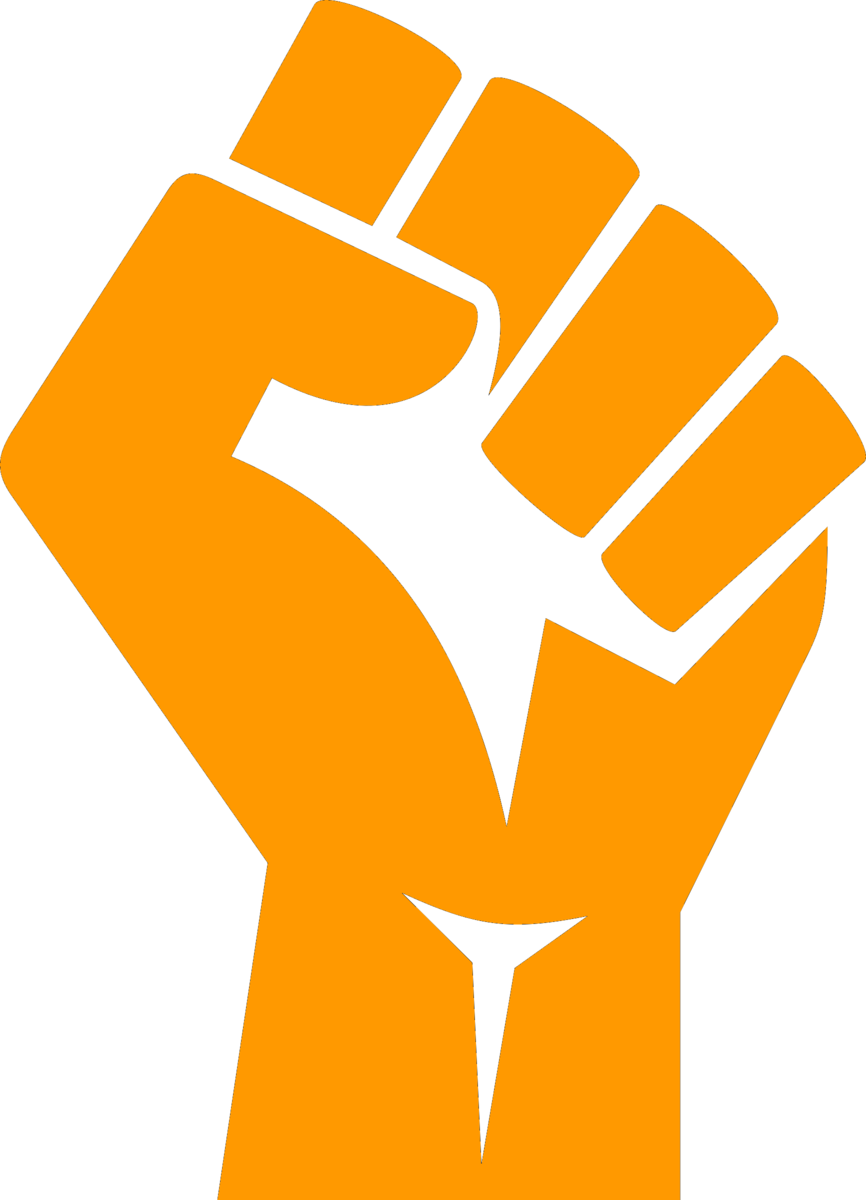 提問反思
Q1本次活動焦點，你覺得在傳達何種內容?

Q2活動體驗中，你認為每次你所想傳達的話語都跟別人理解的一樣嗎?

Q3你對哪一張的反毒情境卡，印象最深刻?為什麼?

Q4活動體驗中，你認為每次你所想傳達的話語都跟別人理解的一樣嗎?
活動體驗中，當別人在進行表達時，你真的了解嗎?會不會有弦外之音呢?
活動結語
這些反毒情境卡是模擬生活中可能會遇到的情況，今天的體驗活動是希望讓同學能夠了解日常生活中潛藏的危機與提醒同學應變的方式。


同學可以發現就算是同一張圖卡也可能有許多不同的詮釋，因此如何學習觀察解讀他人，是人際關係中十分重要的一環，如此除了可以讓你避免危險與降低人際糾紛外，也可以讓你與朋友之間更能彼此同理對方。